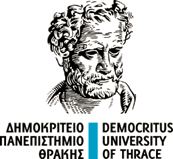 Προγραμματισμός Η/Υ με την γλώσσα RΕξάμηνο 1ο
Πως εγκαθιστώ την R στον Η/Υ μου?
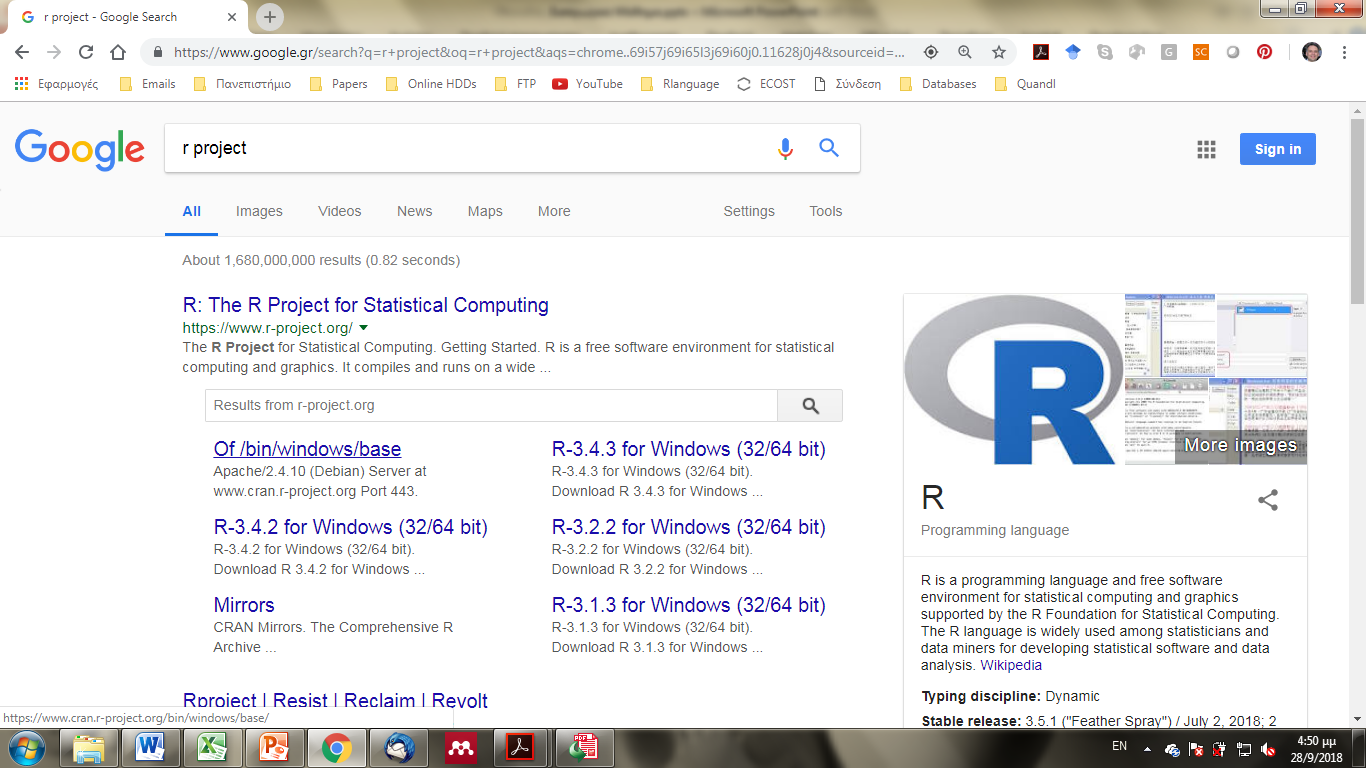 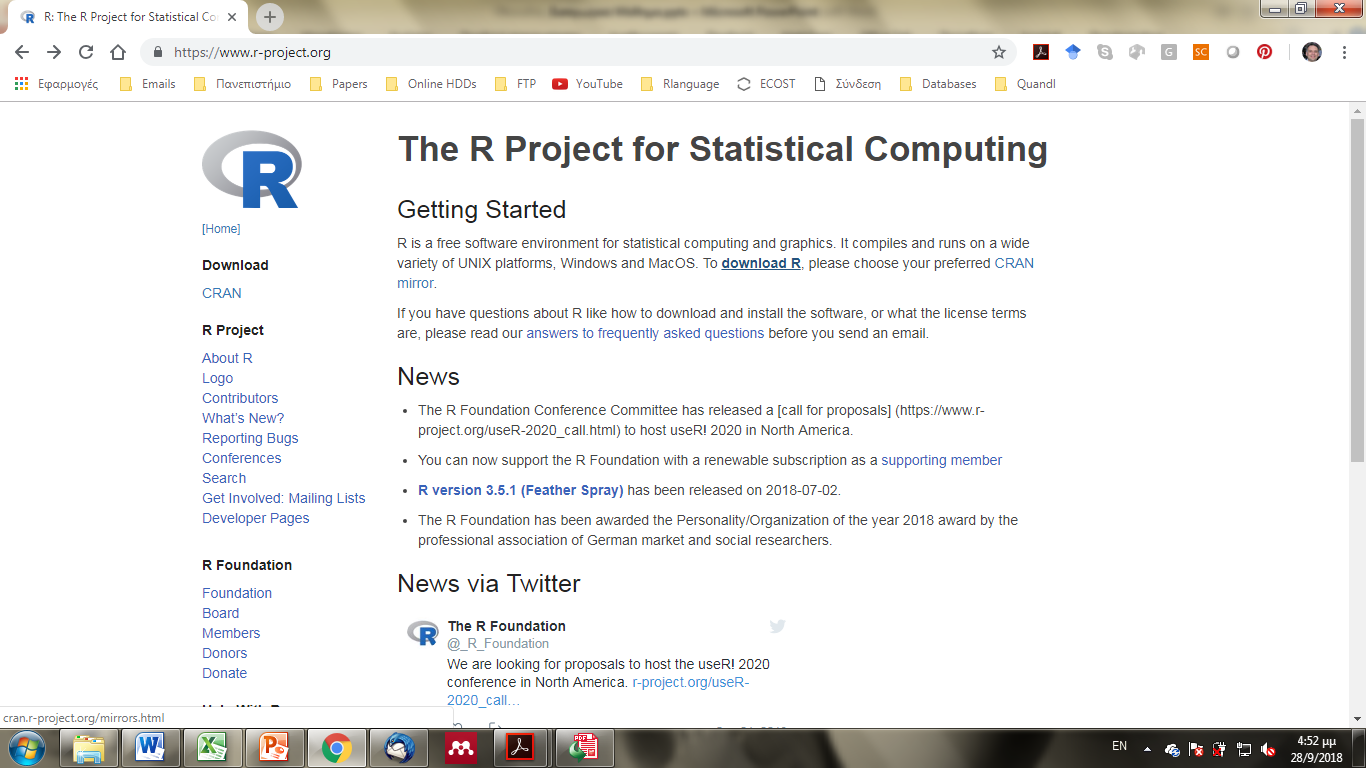 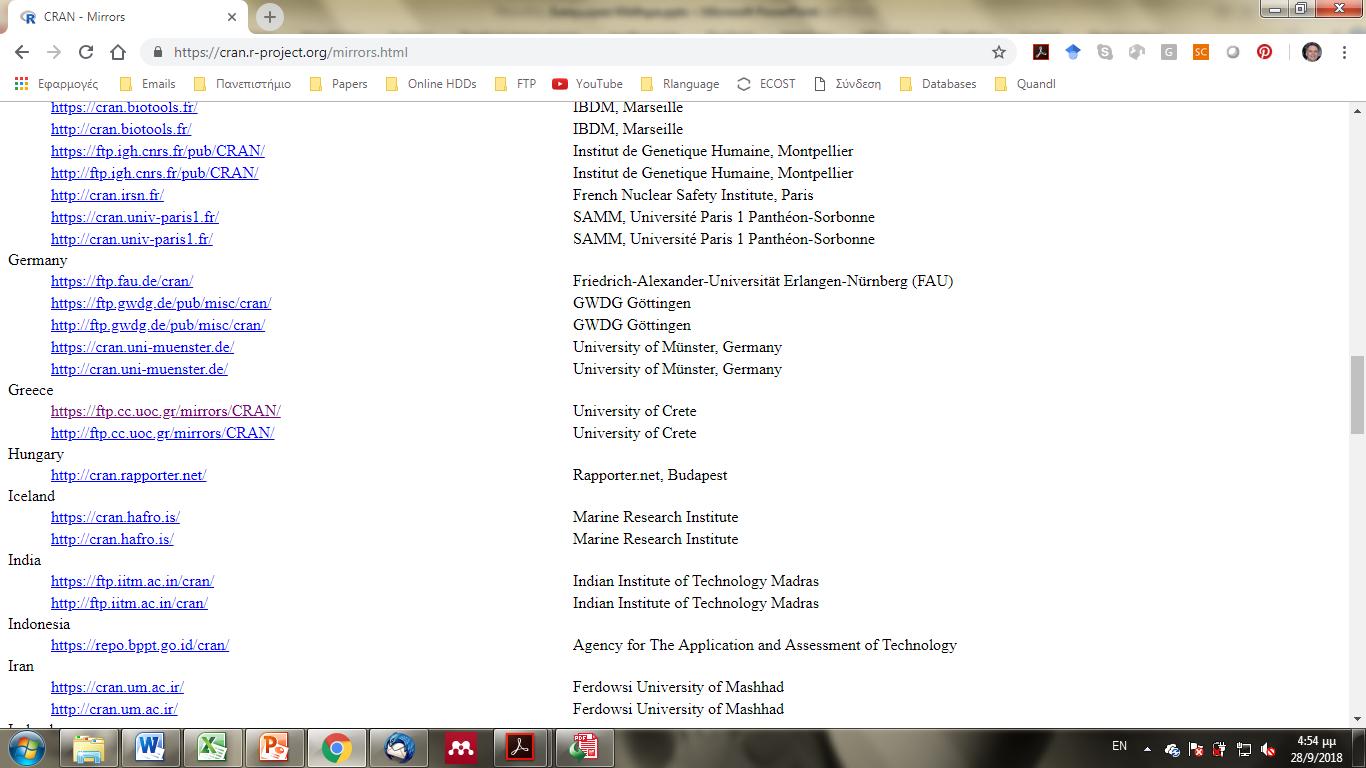 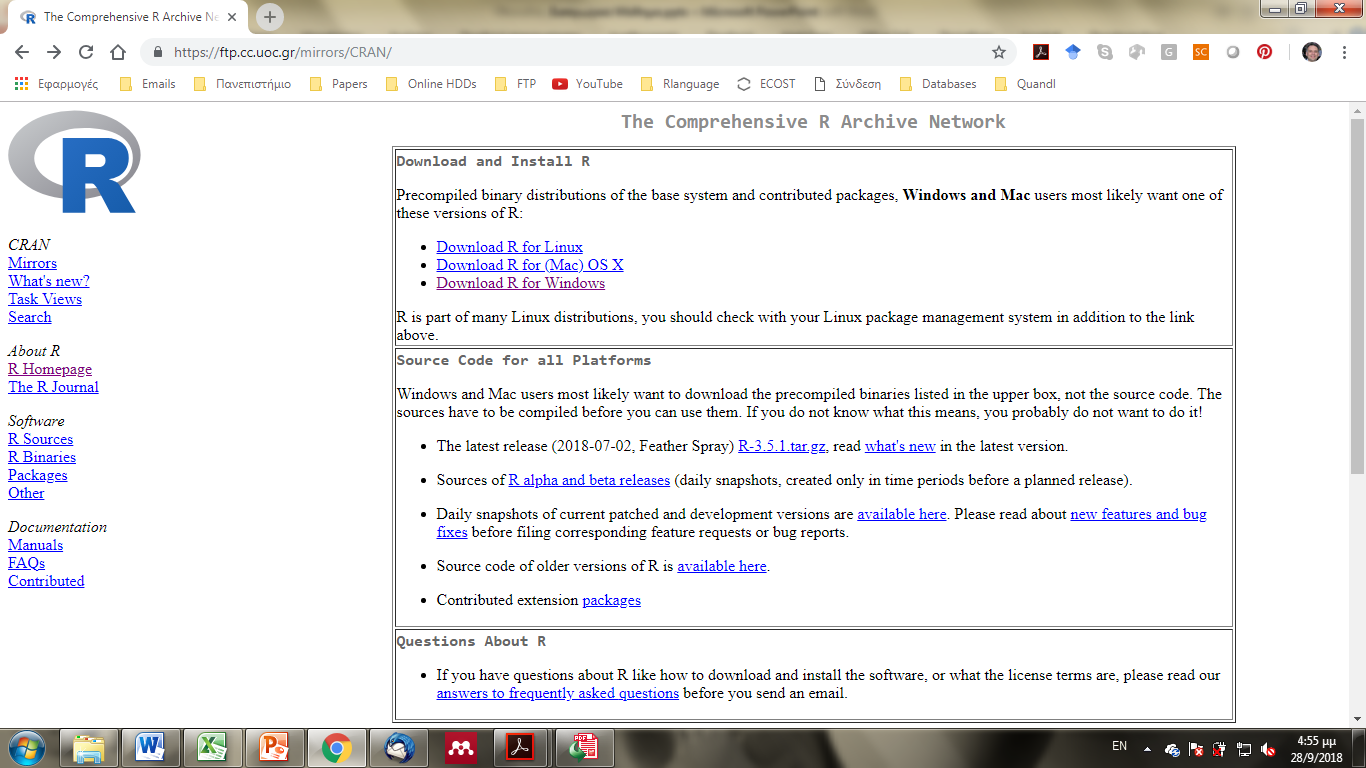 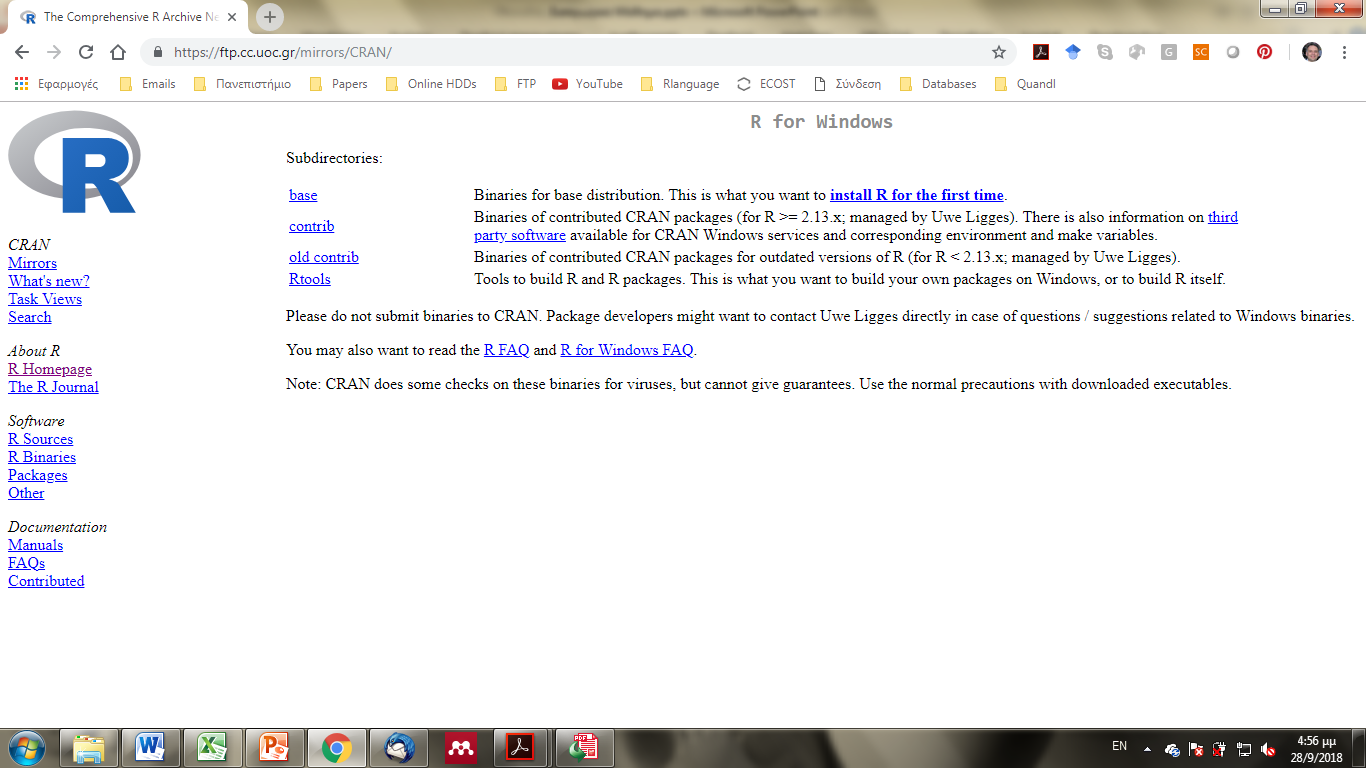 Πως εγκαθιστώ το R-studio στον Η/Υ μου?
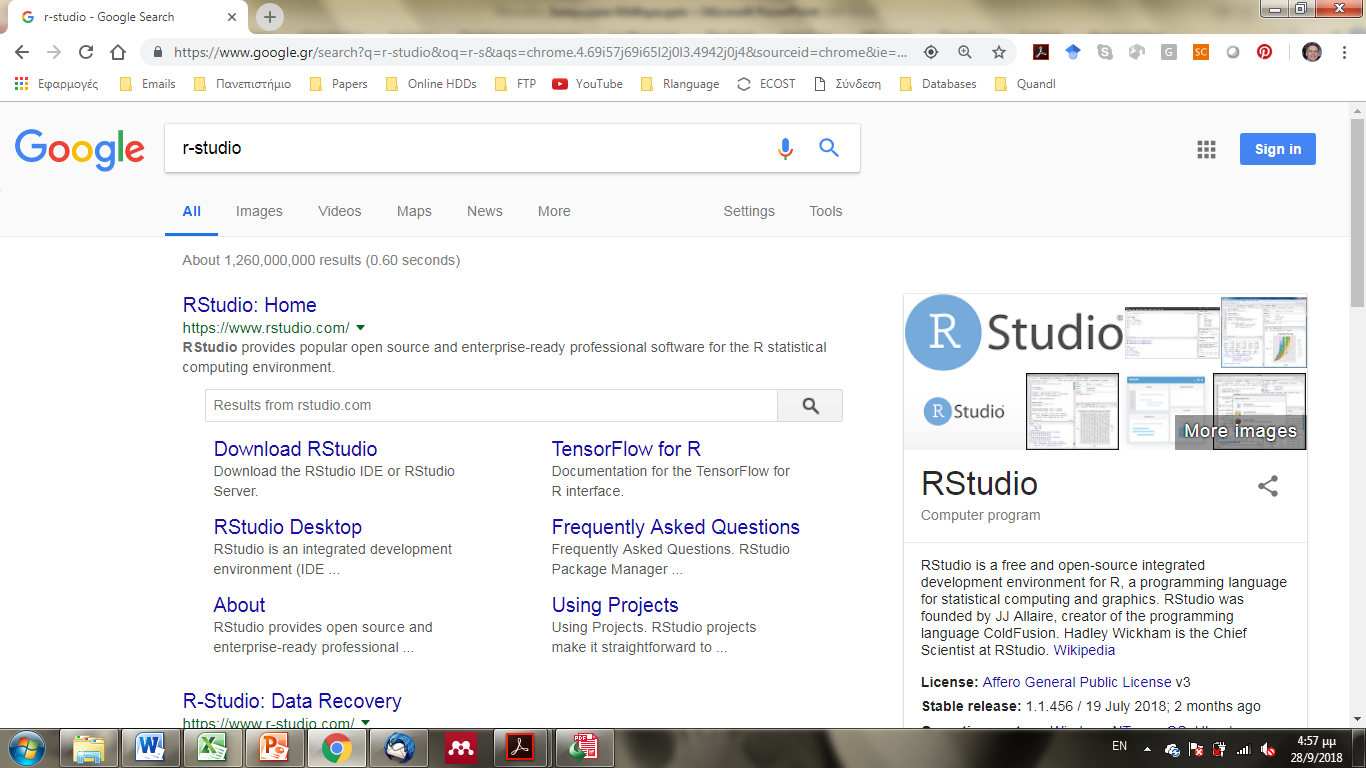 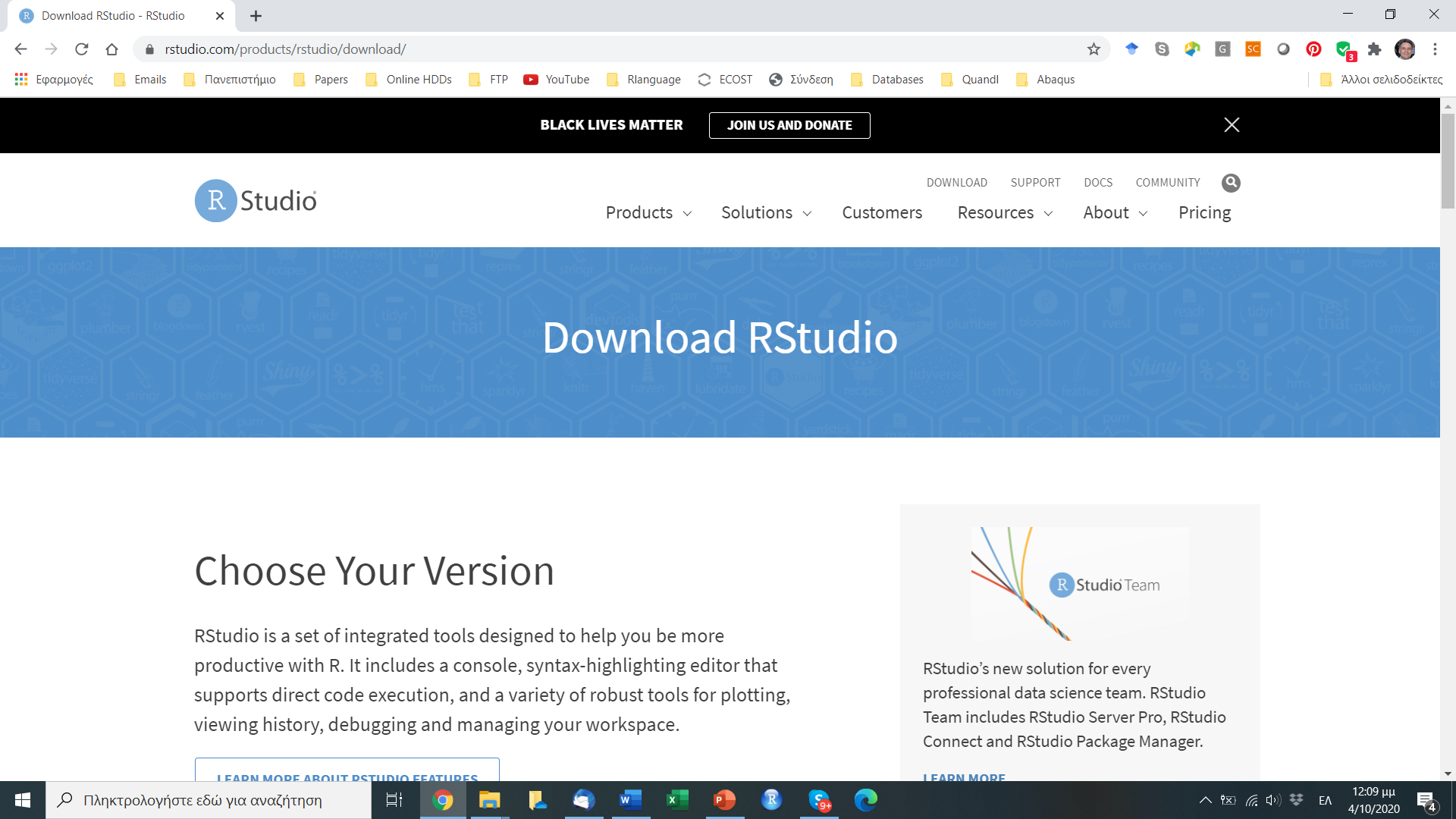 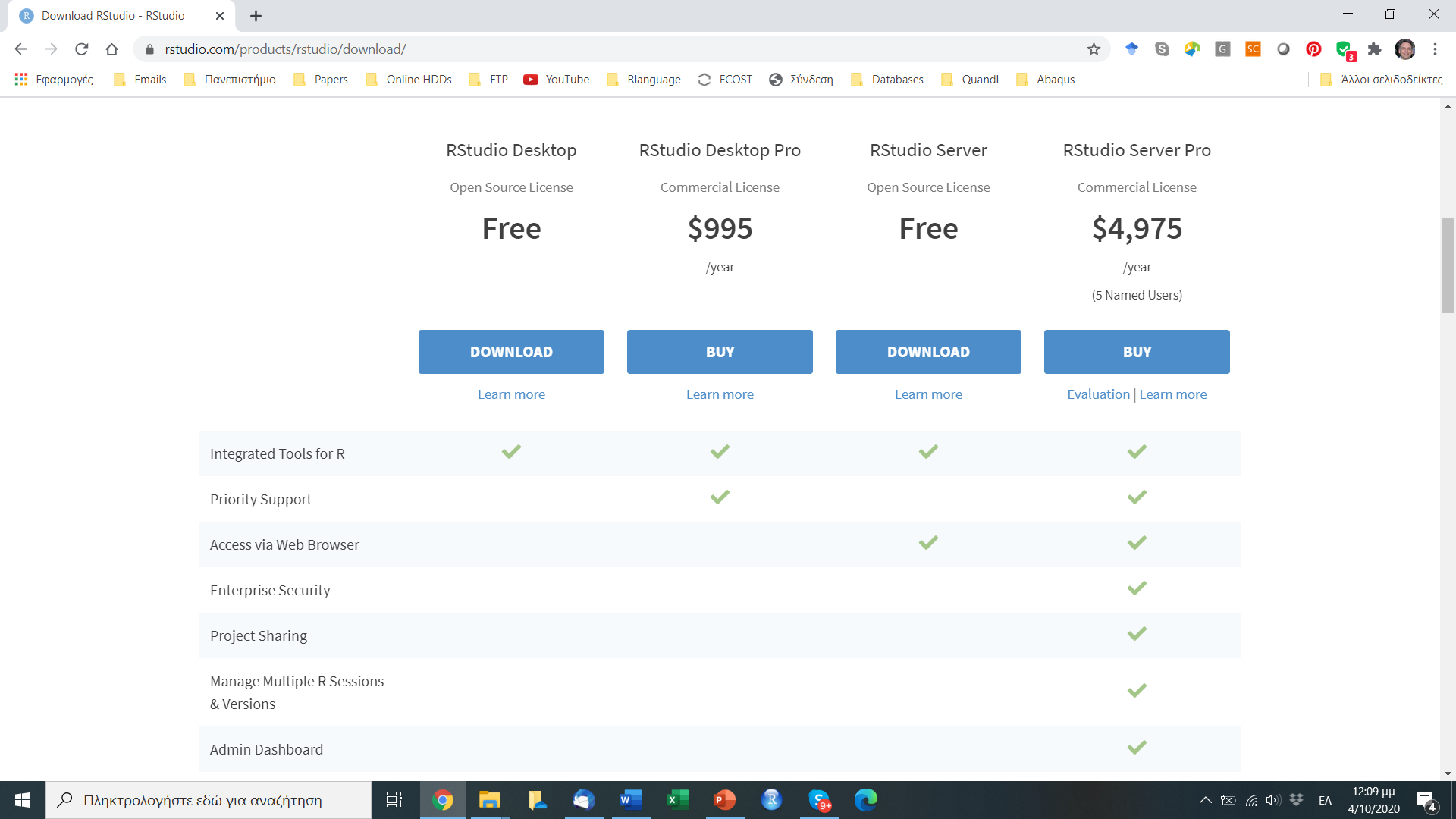 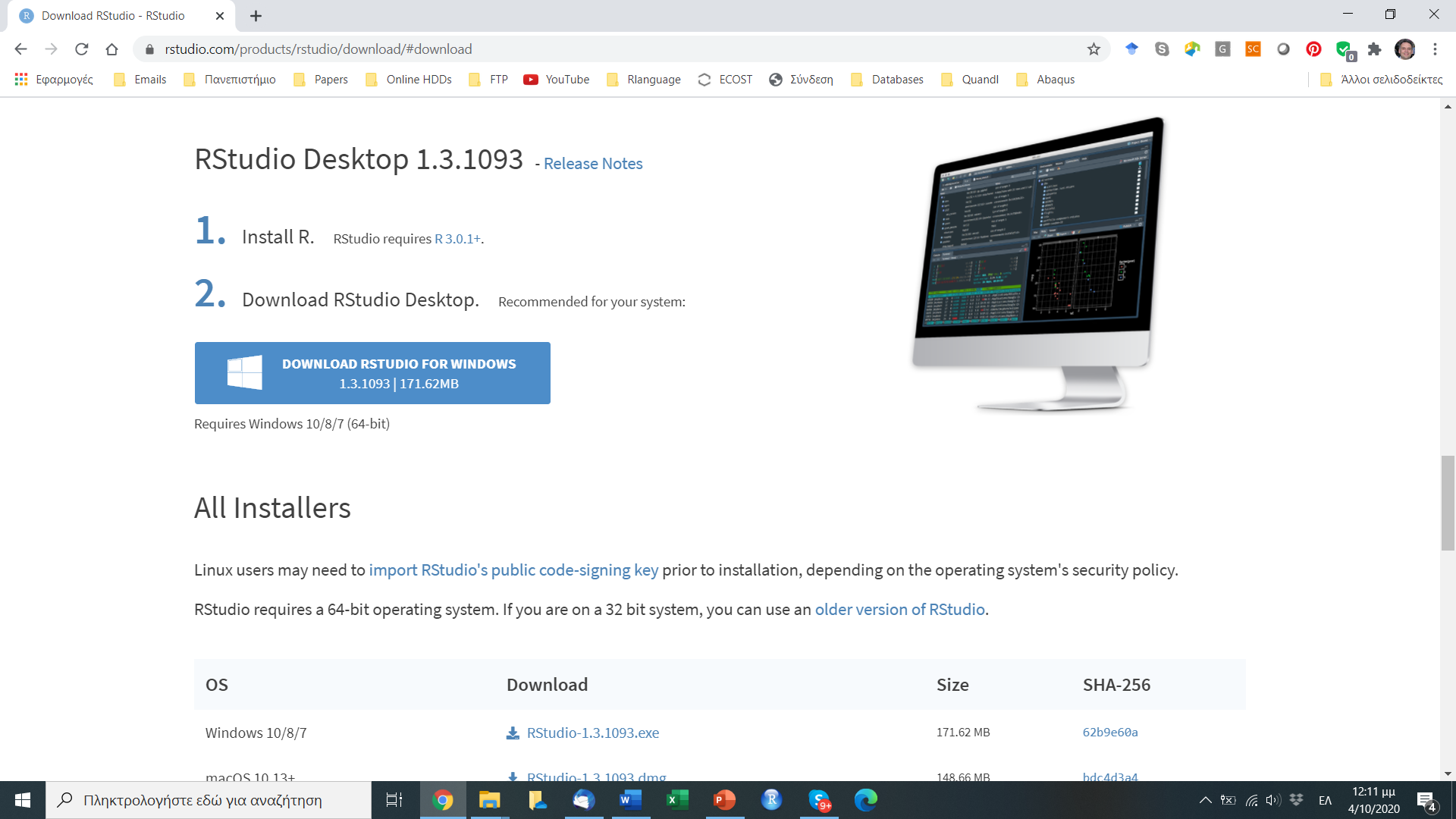 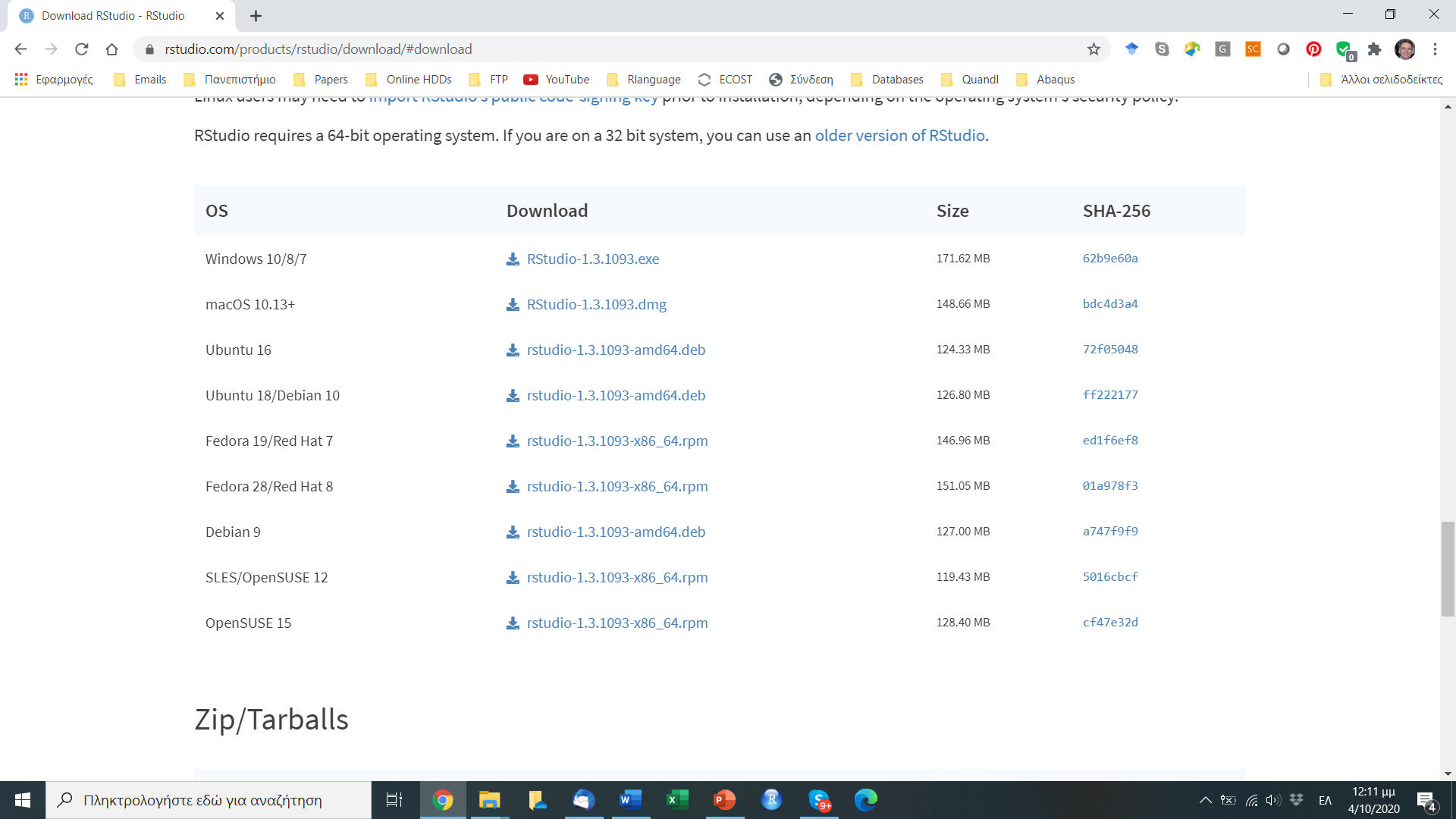 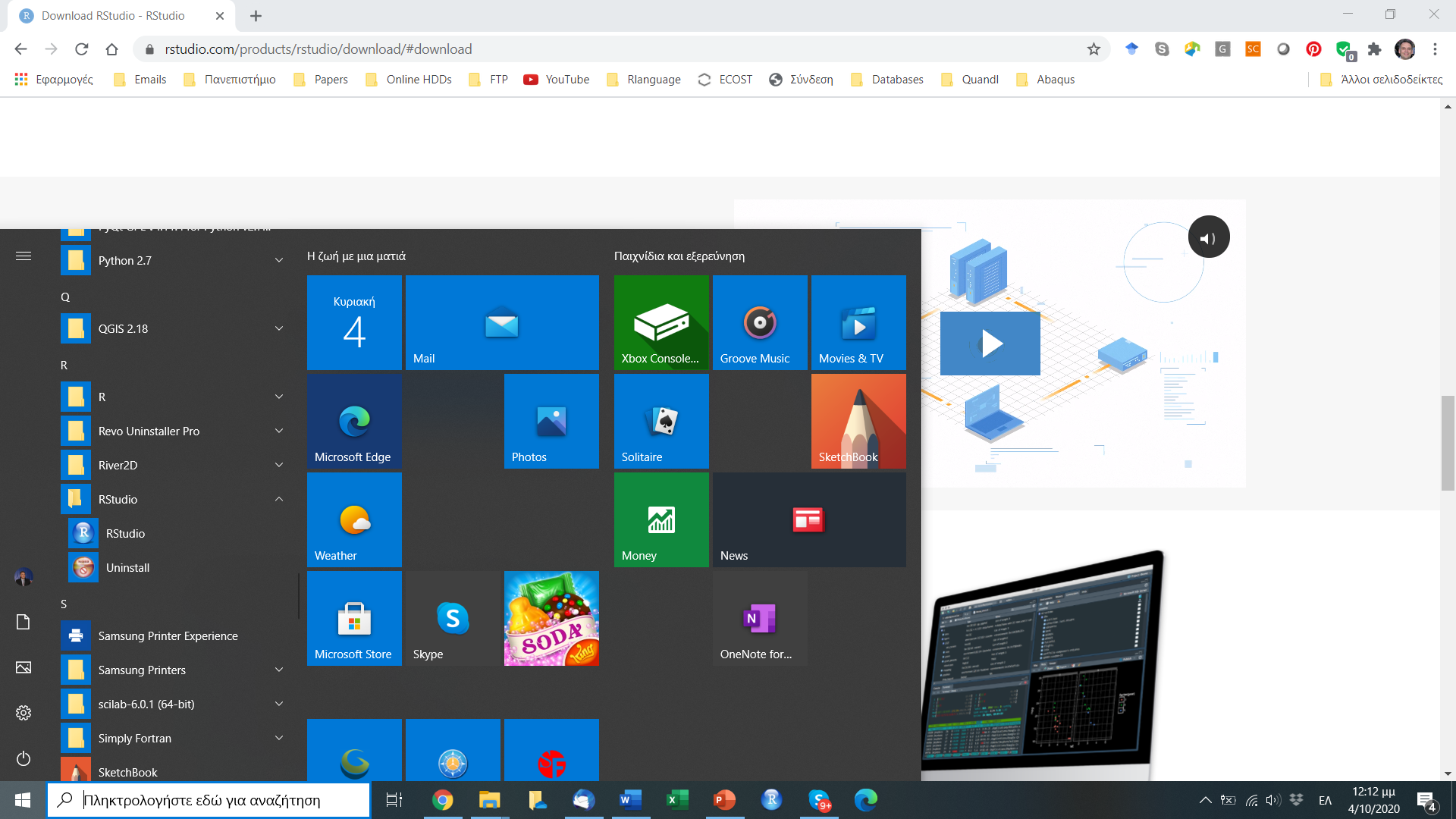